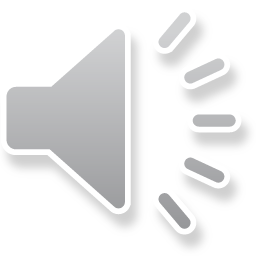 Dia Cláudio Lucchesi
Reconhecem estes objetos?
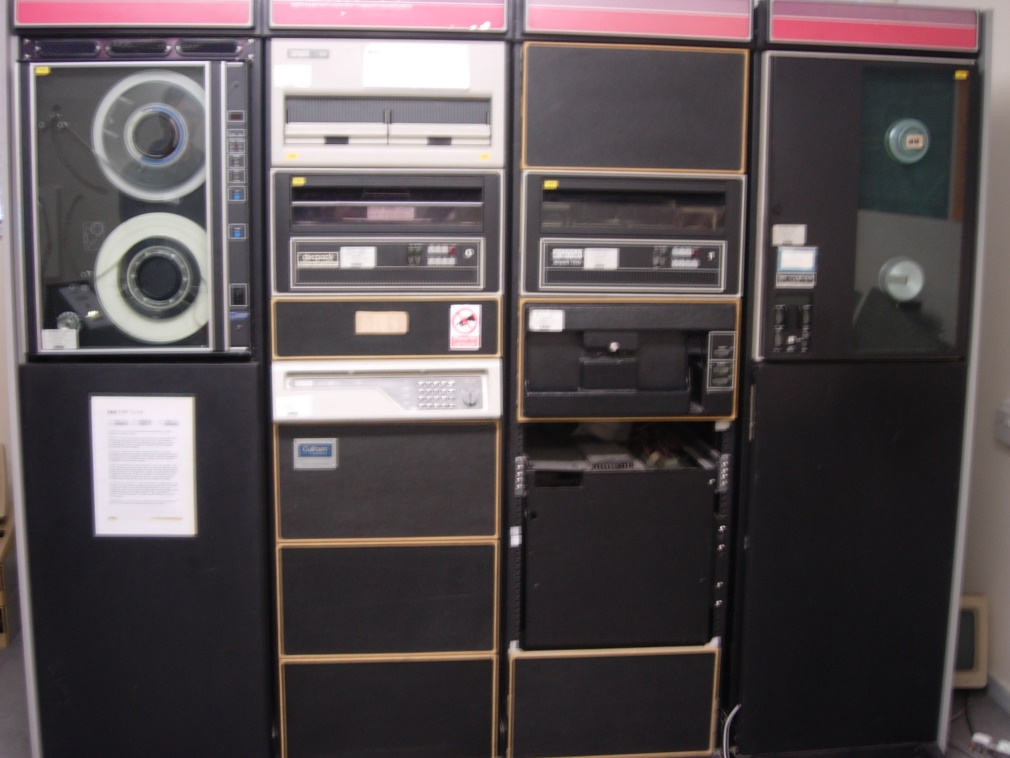 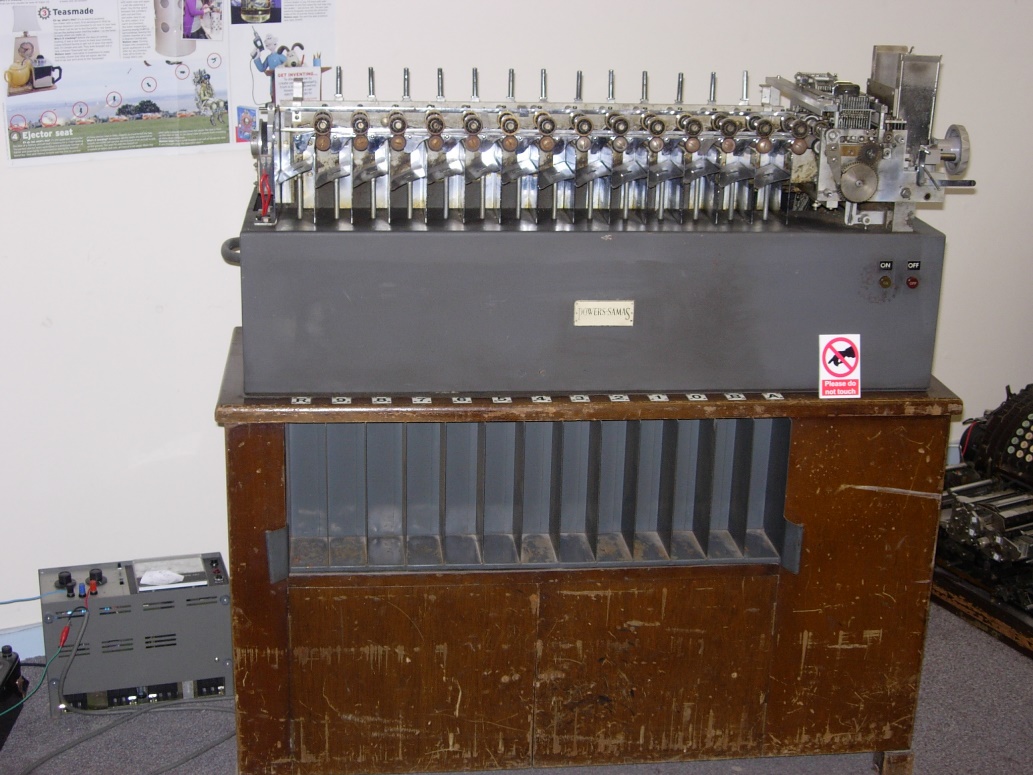 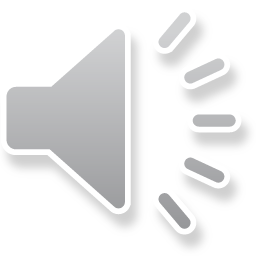 Museu de Computação, Bletchley Park, UK
Reconhecem estes objetos?
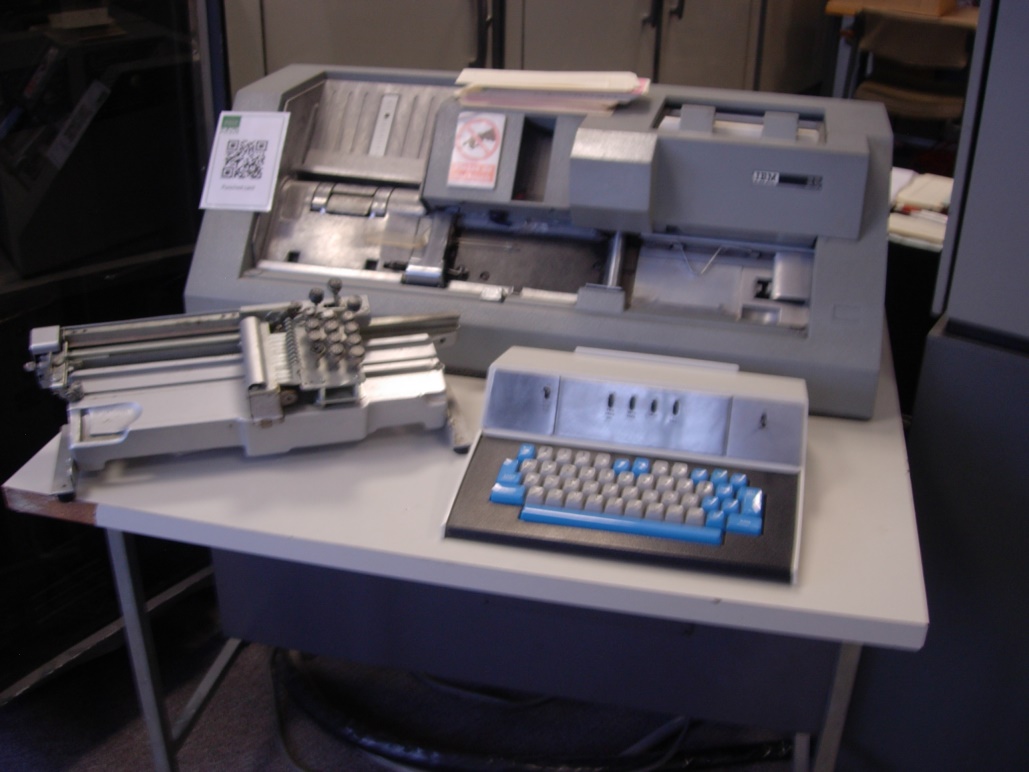 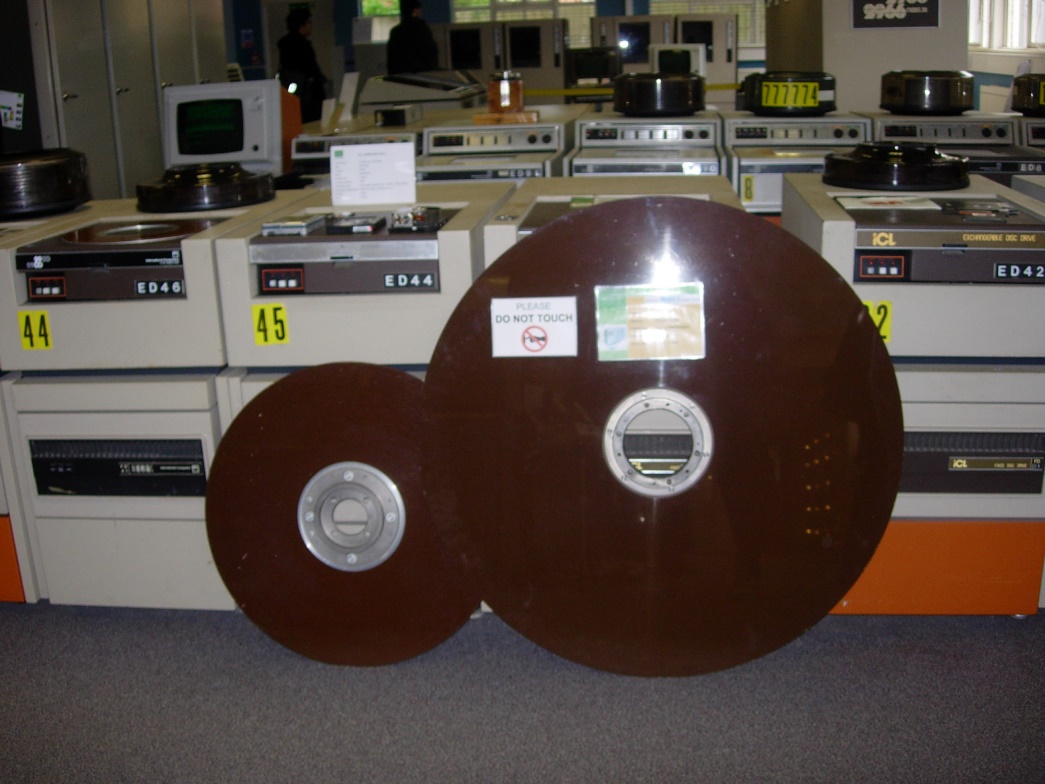 Museu de Computação, Bletchley Park, UK
Reconhecem estes objetos?
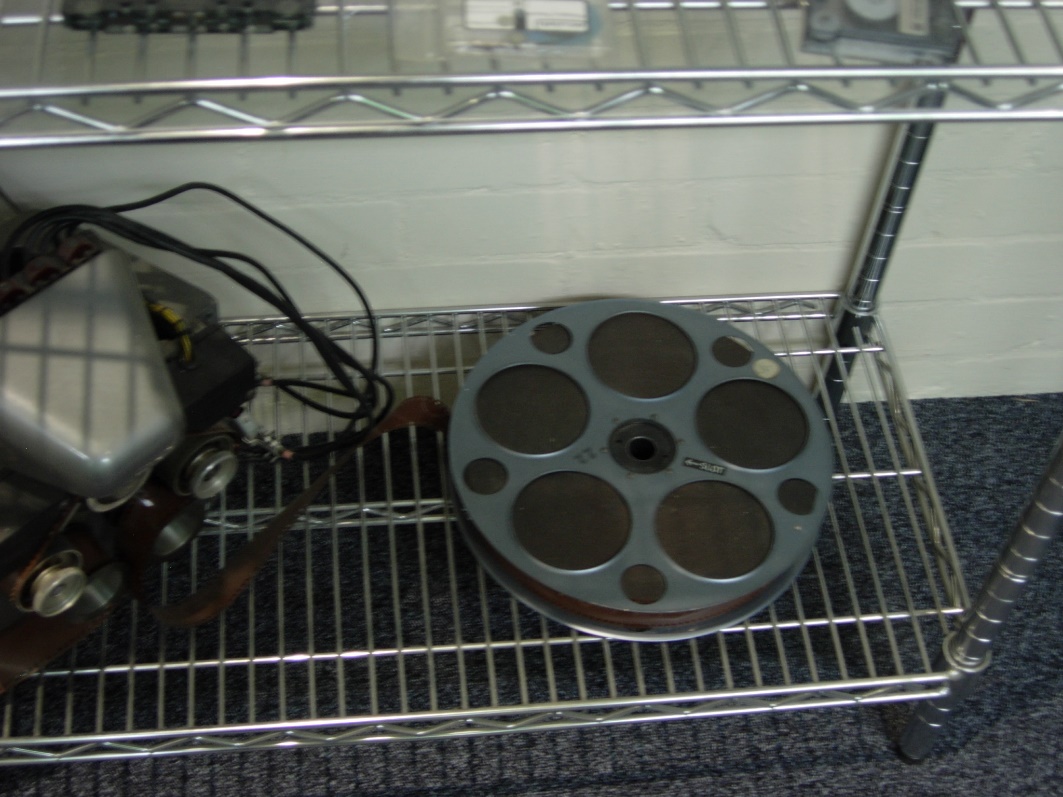 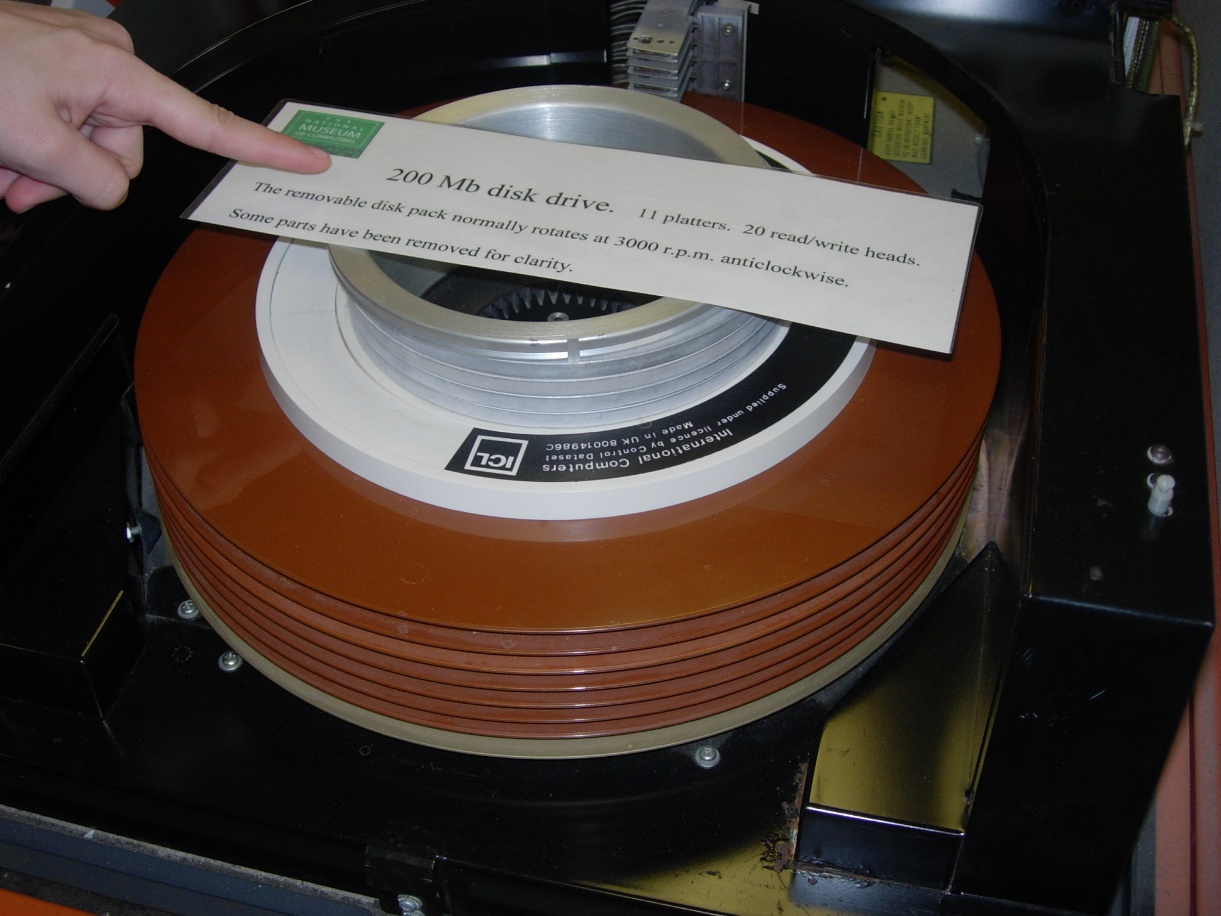 Museu de Computação, Bletchley Park, UK
Reconhecem estes objetos?
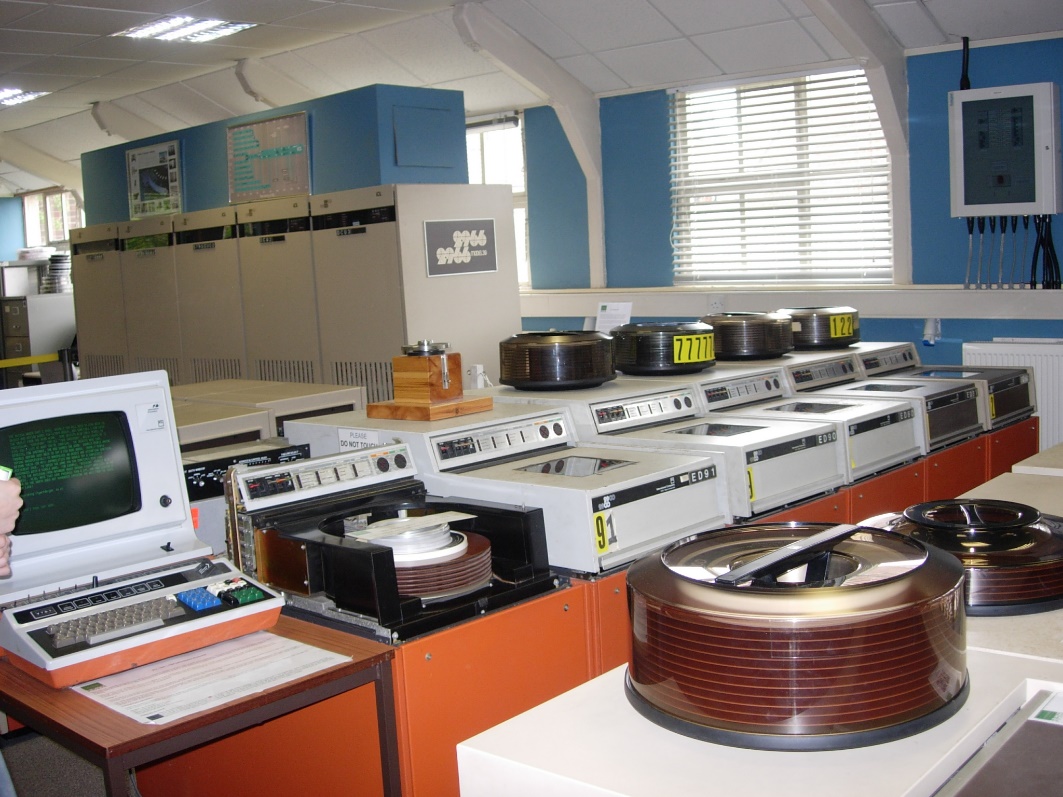 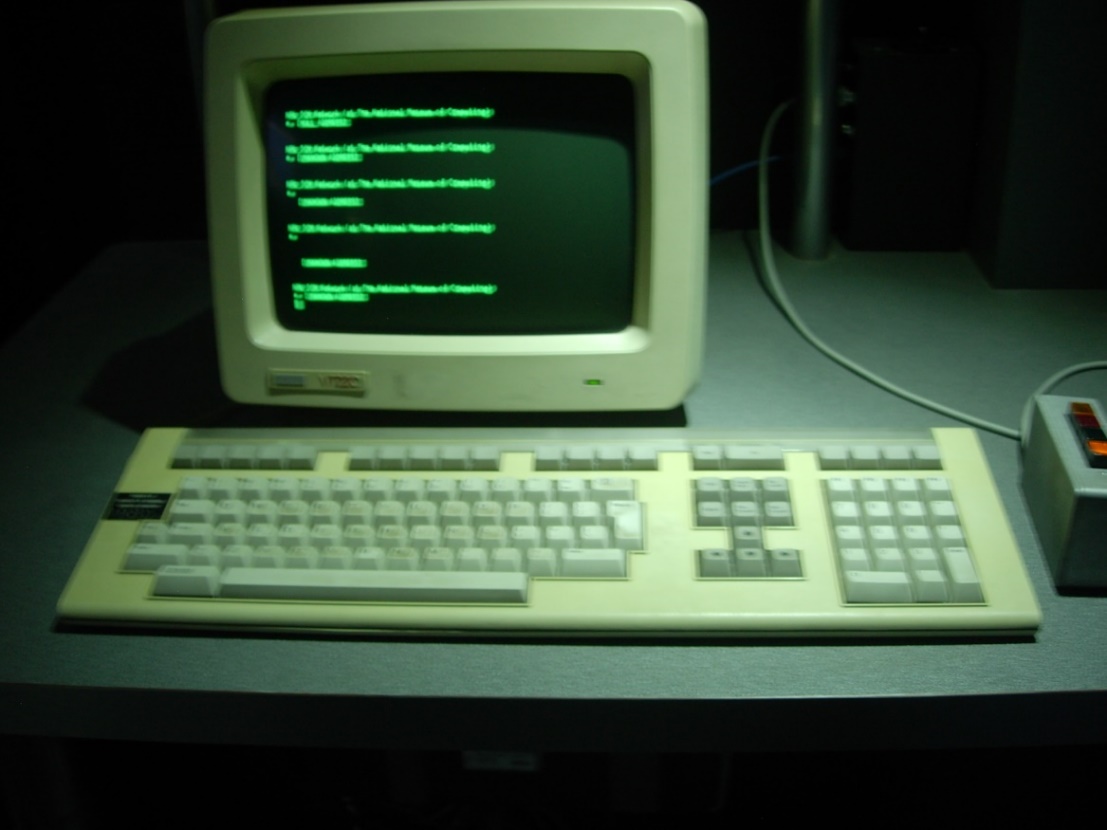 Museu de Computação, Bletchley Park, UK
Reconhecem estes objetos?
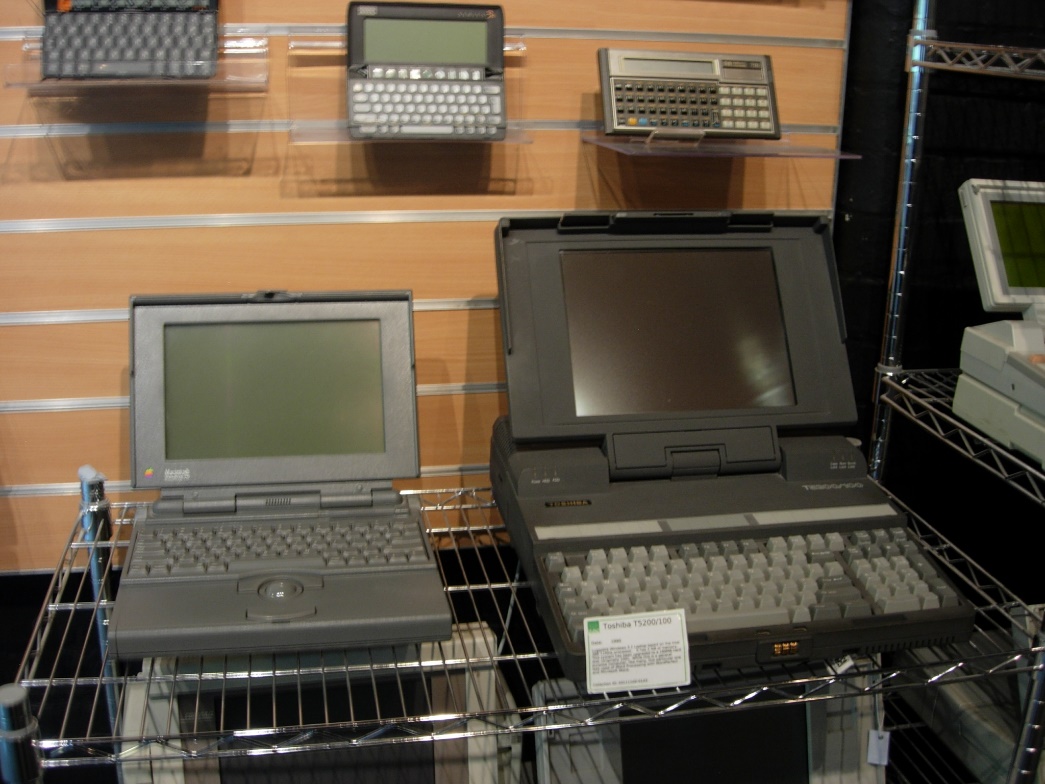 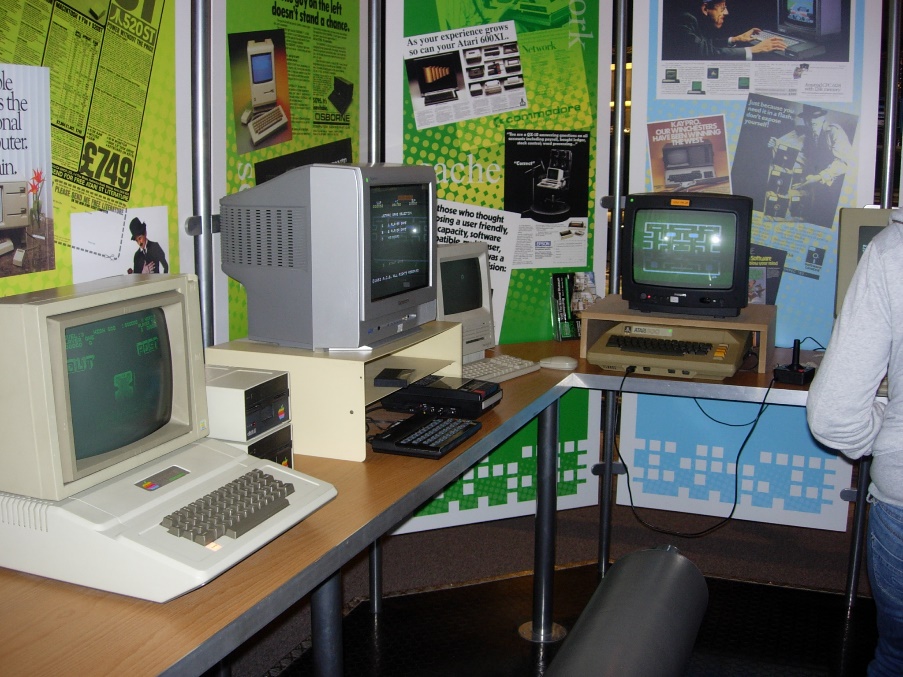 Museu de Computação, Bletchley Park, UK
Se a resposta foi...
Sim!!!
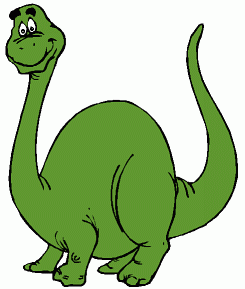 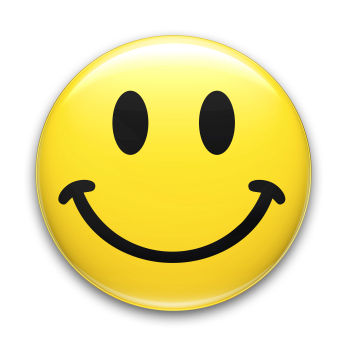 Nada de pânico... Curtam!!!!
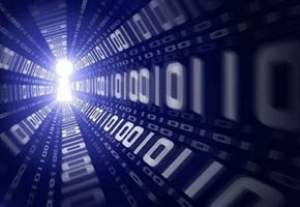 Vocês presenciaram o nascimento de uma ciência FASCINANTE...
E muitos fizeram e fazem parte desta história no mundo...
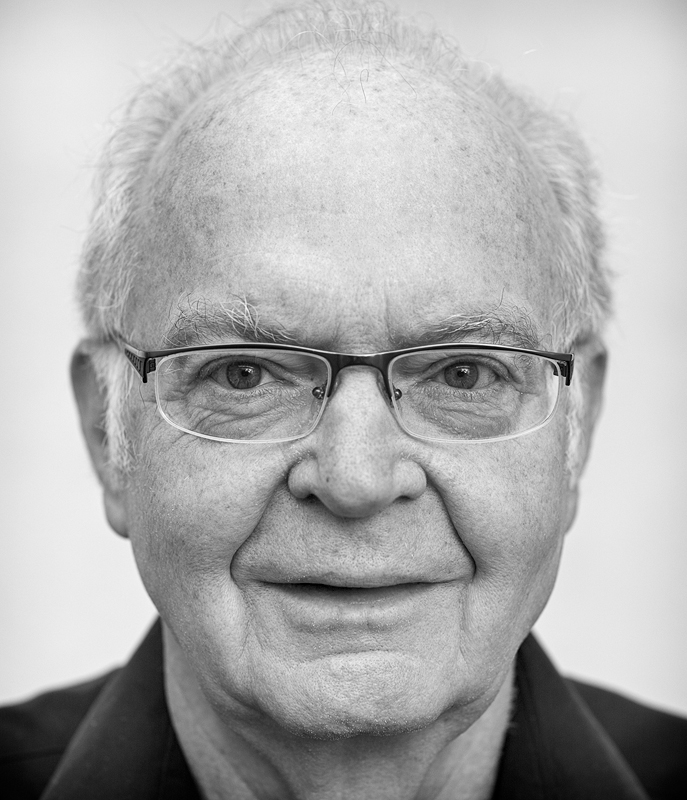 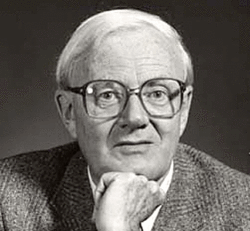 ...
E no nosso Brasil, em Teoria da Computação...
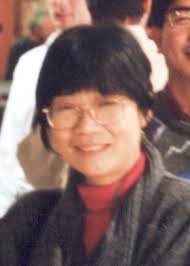 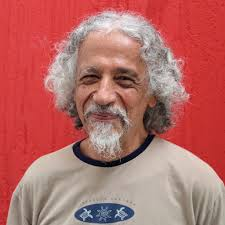 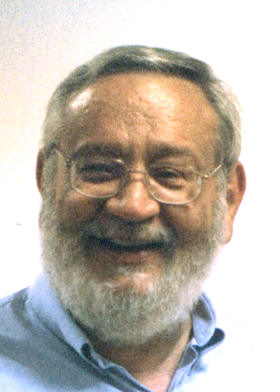 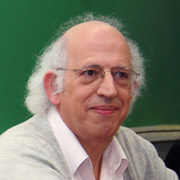 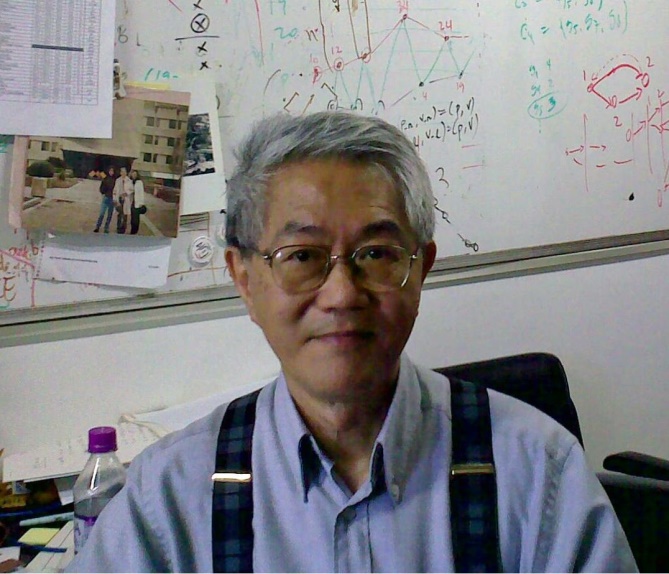 Professor, obrigada por tantos anos de coragem, idealismo, trabalho sério e dedicado na construção do nosso patrimônio científico e educacional, como a Unicamp......
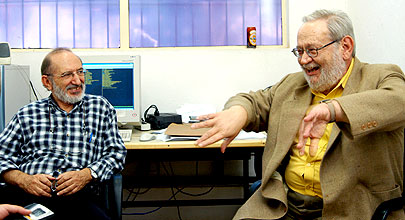 a SBC, nossa representação em órgãos governamentais, nossa pesquisa em Grafos...
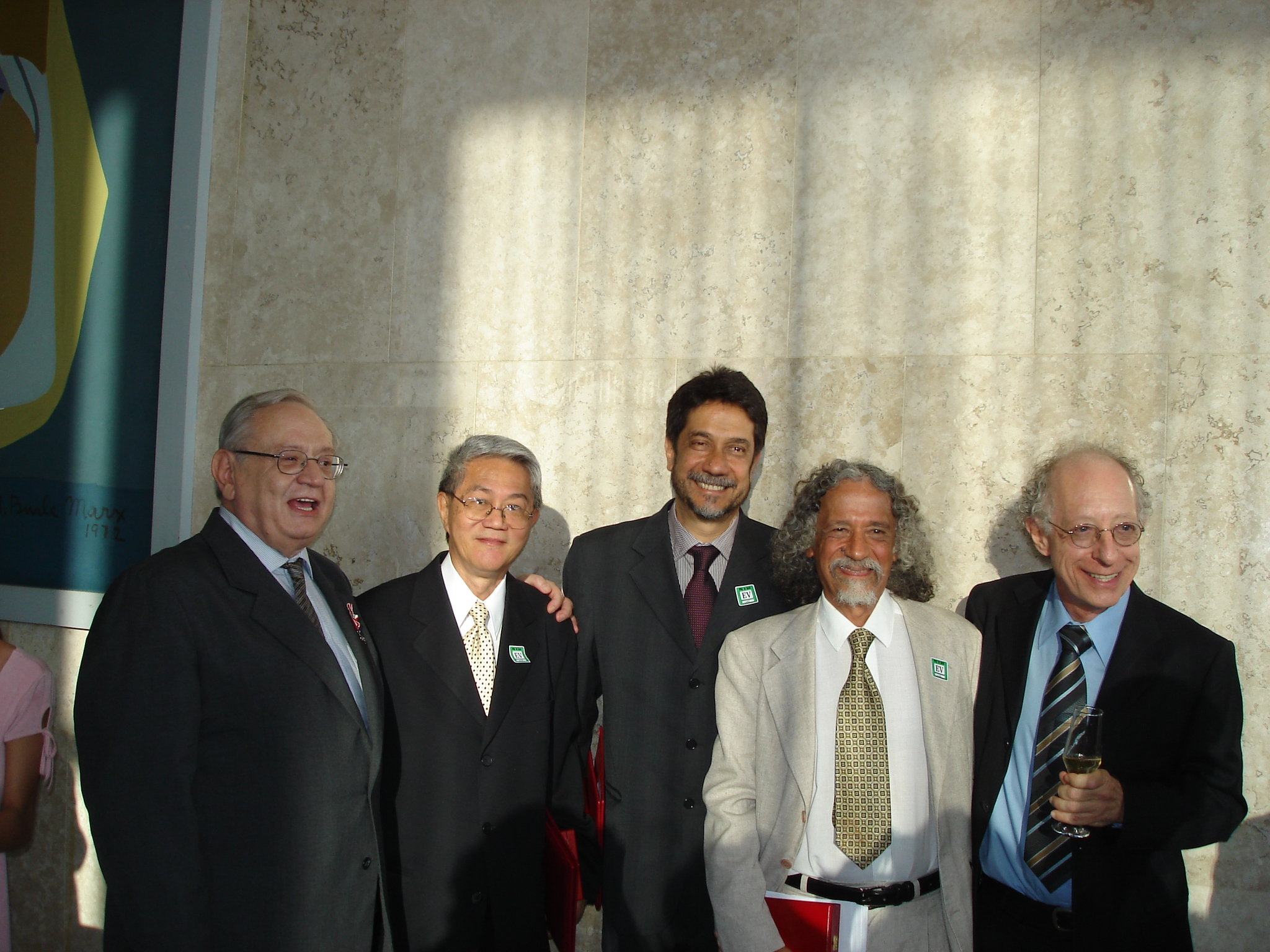 Obrigada por contribuir para nossa formação profissional. Há um pouco de Lucchesi em cada um dos nossos trabalhos e dos nossos alunos...
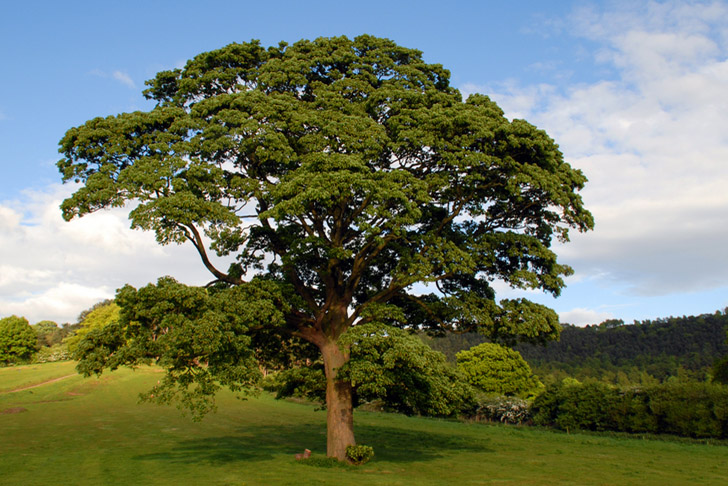 Cândida
Alberto
Marcelo
Herbert
Paulo Sérgio
Artemis
Mário
Marcus Vinícius
Jaime
Fabíola
Marcos
Leila
Xavier
Cecília
Célia
Iara
Ricardo
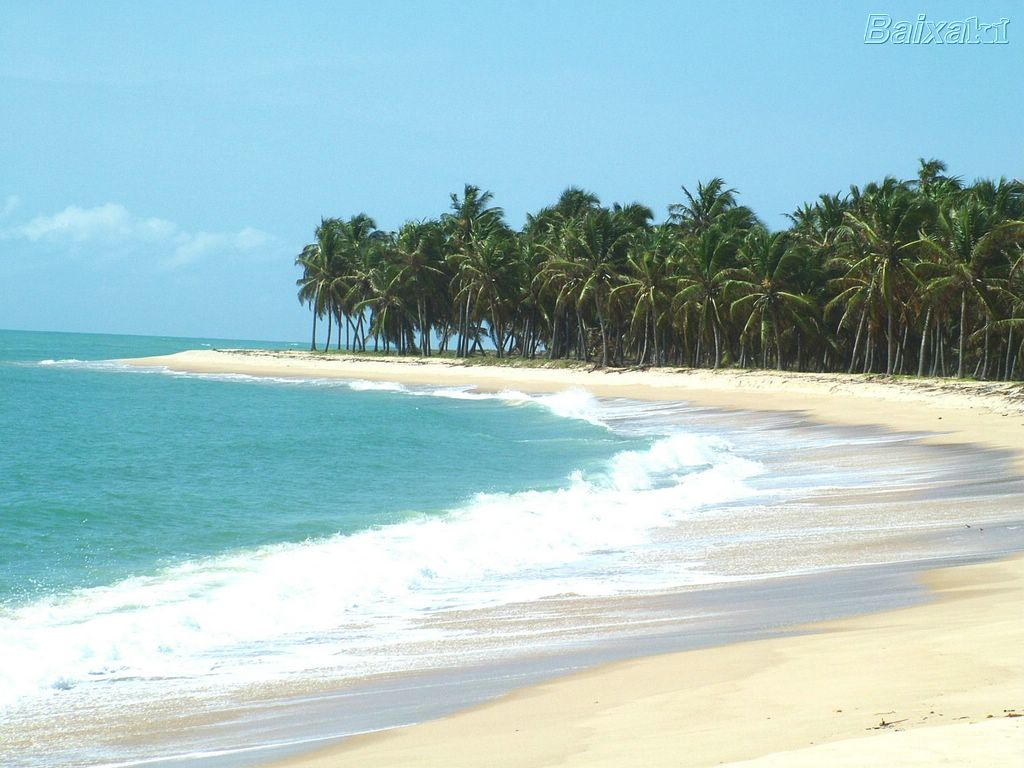 Muita saúde, harmonia interior e sabedoria nos anos vindouros!!! E muitos teoremas também...Um grande abraço!!!														Leila